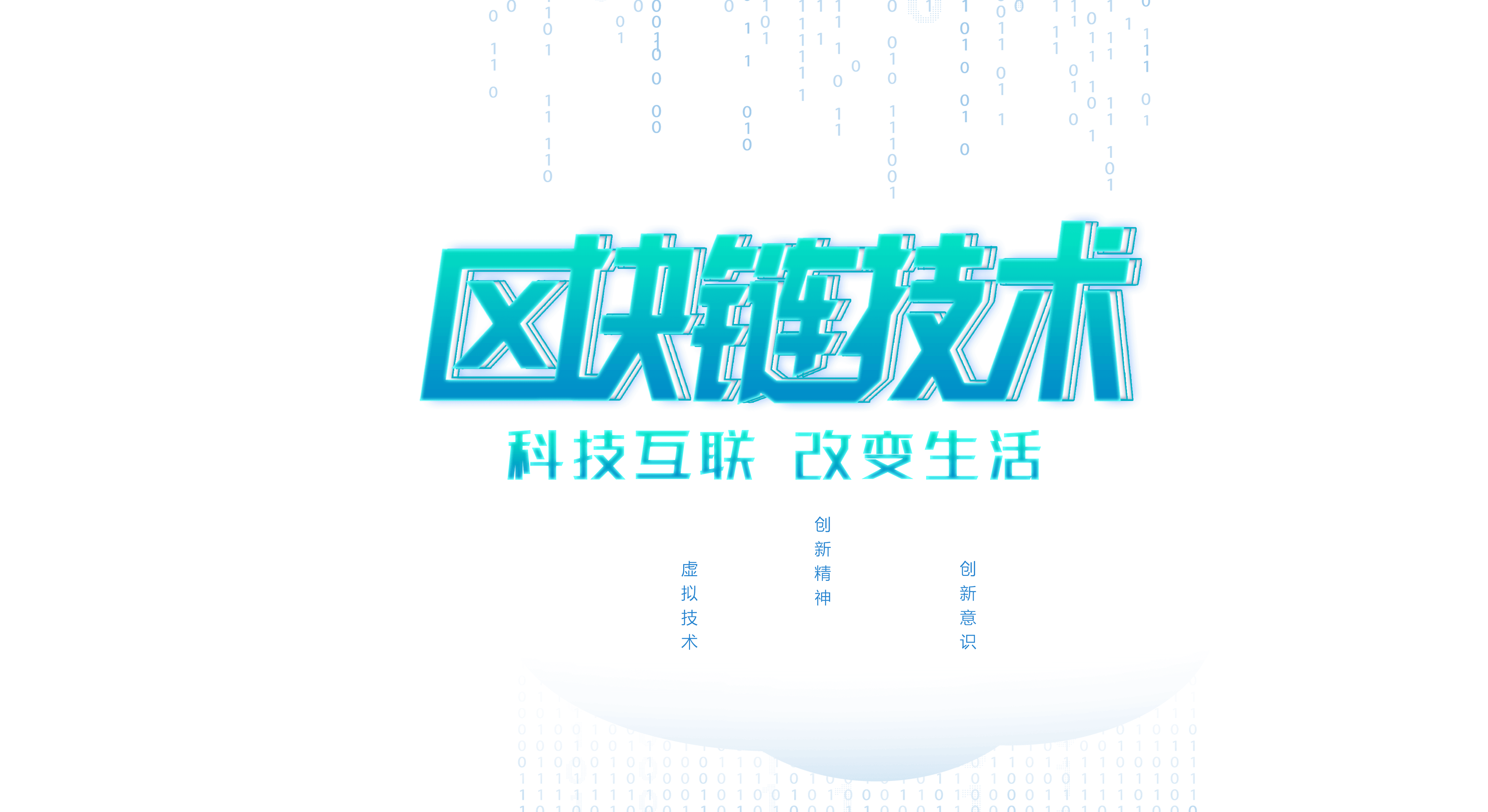 www.PPT818.com
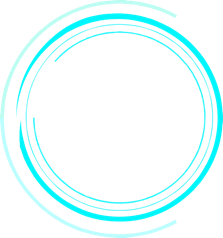 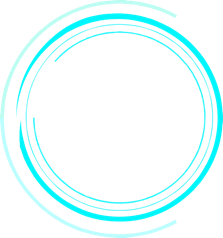 目录
02
04
众筹与私募
区块链的含义
CONTENTS
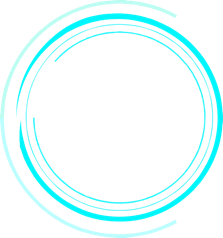 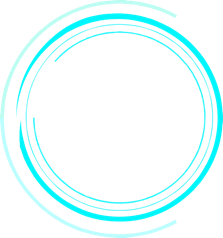 交易所注意事项
团队与公司
01
03
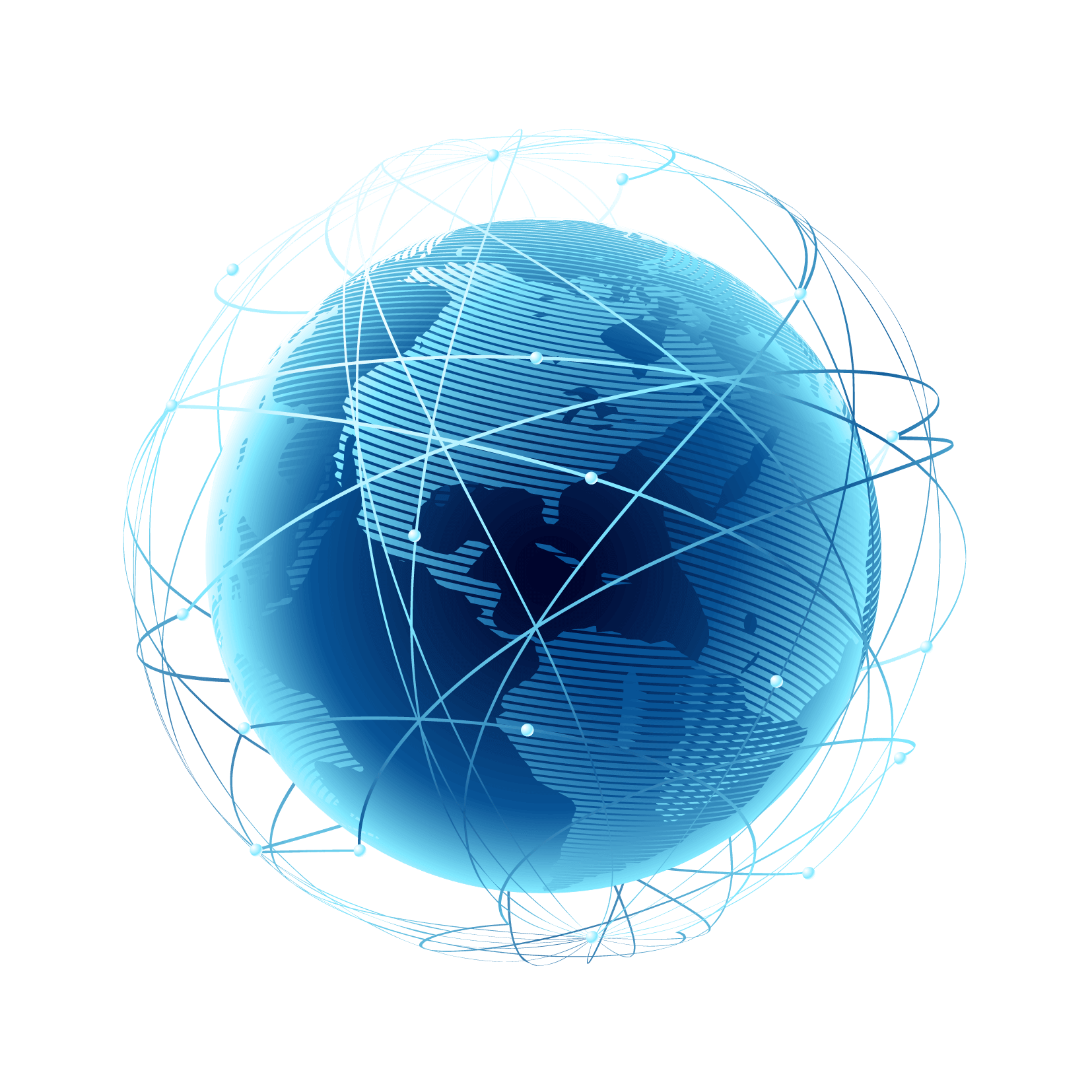 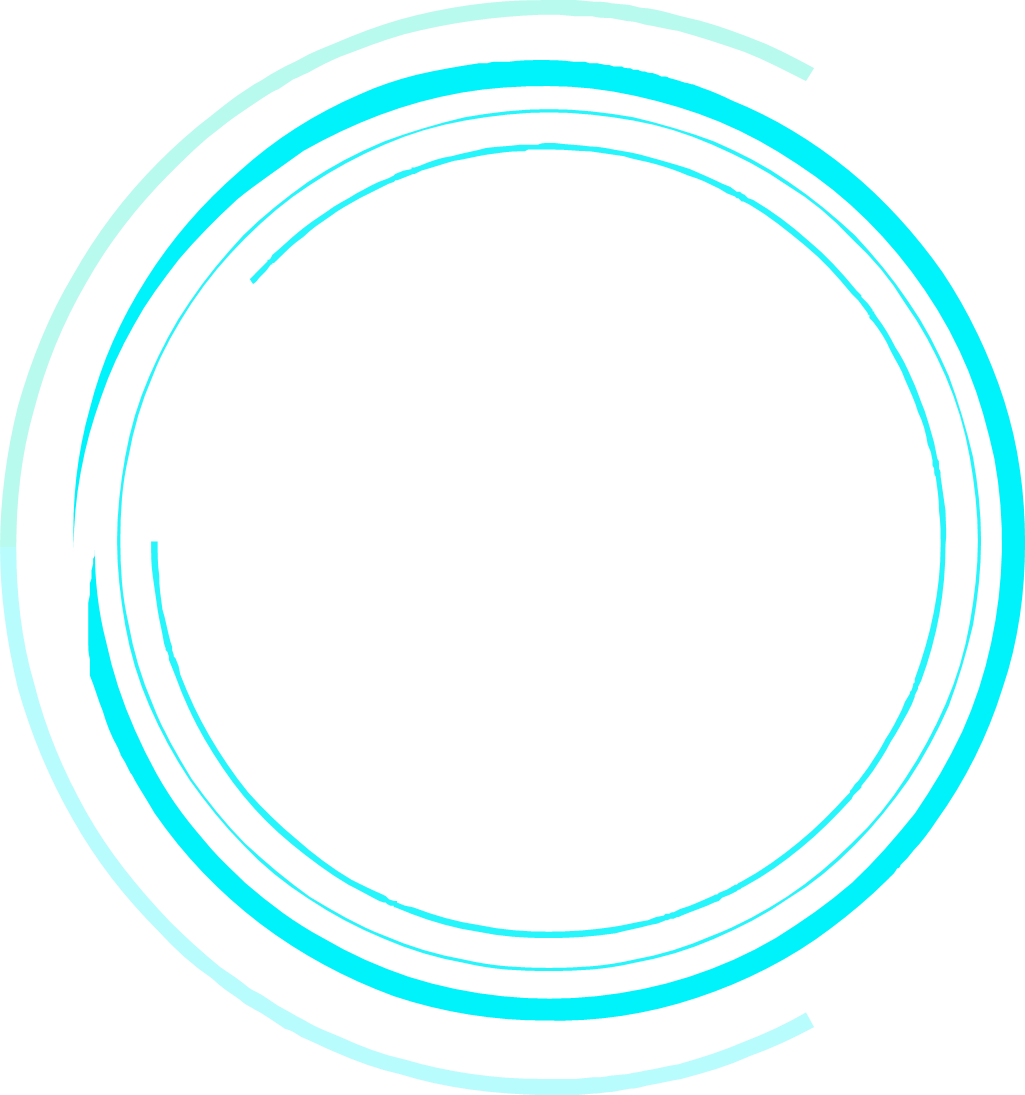 区块链的含义
01
区块链的含义
https://www.PPT818.com/
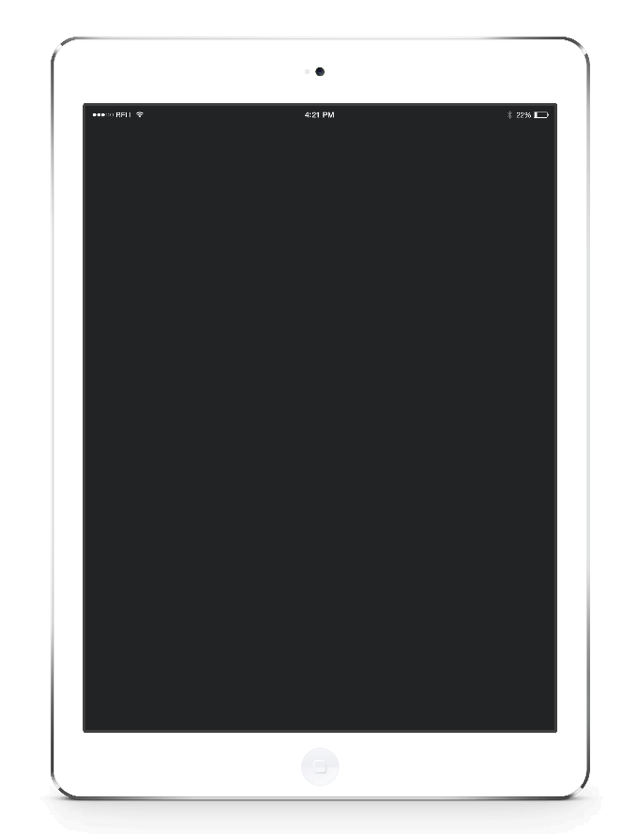 早先，人们将区块链视为点对点网络上的一个分类账本，每笔交易自诞生起，所有转账、交易都将被记录在“区块”上，区块与区块之间首尾相连，形成链式的结构，并且公布给该网络上所有的节点，节点之间通过共识机制形成共识。节点成员可根据权限查阅相关交易记录，但任何单个节点都无法轻易控制和更改整个网络的数据。
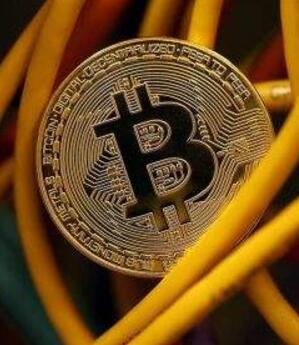 区块链的含义
这种设计来源于 2008 年中本聪发表的论文《比特币：一种点对点的电子现金系统》。文章提出，希望可以创建一套新型的电子支付系统，这套系统“基于密码学原理而不是基于信用，使得任何达成一致的双方能够直接进行支付，从而不需要第三方中介参与”。
行业PPT模板http://www.1ppt.com/hangye/
区块链的含义
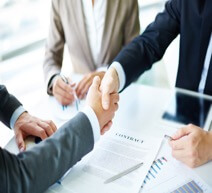 01
共识机制
智能合约
非对称加密
区块的信息进行修改。这种共识机制既可以作为认定的手段,又可以避免虚假交易和信息篡改就是所有记账节点之间如何区域达成共识,来选择和认定记录的真实性和有效性。全网认可的是最长的一条区块链，因为在此之上的工作量最大。如果想要修改某个区块内的交易信息，就必须将该区块和后面所有
主要基于区块链系统里可信的不可篡改的数据 , 自动地执行一些预先定义好的规则和条款，如新区块的自动记录。便捷快速只能。
即在加密和解密的过程中使用一个“密钥对”，“密钥对”中的两个密钥具有非对称的特点，即在信息发送过程中，发送方通过一把密钥将信息加密，接收方在收到信息后，只有通过配对的另一把密钥才能对信息进行解密。非对称加密使得任何参与者更容易达成共识，将价值交换中的摩擦边界降到最低，还能实现透明数据后的匿名性，保护个人隐私
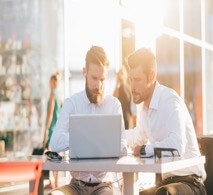 02
03
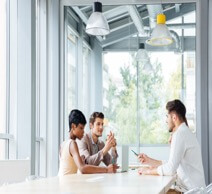 区块链的含义
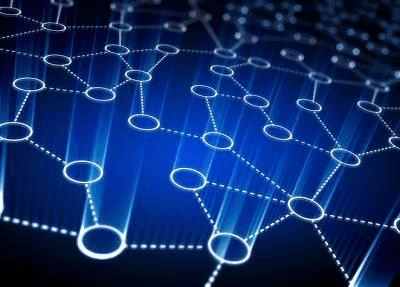 去中心化——无需第三方介入，实现人与人点对点交易和互动
信息不可篡改——数据信息一旦被写入区块中就不能更改撤销
公开透明——极短时间内，区块信息会被复制到网络中的所有区块，实现全网数据同步，每个节点都能回溯交易双方过去的所有交易信息
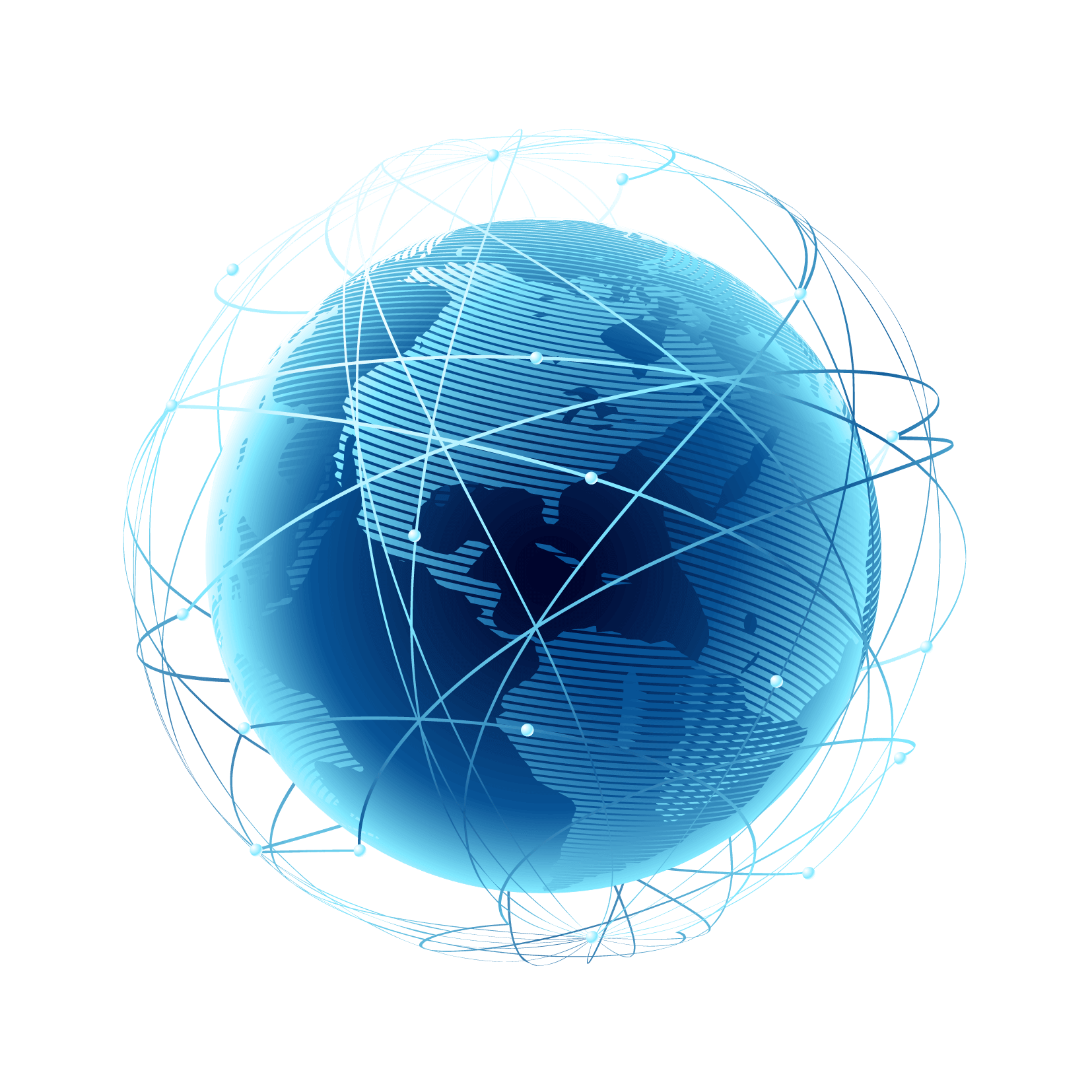 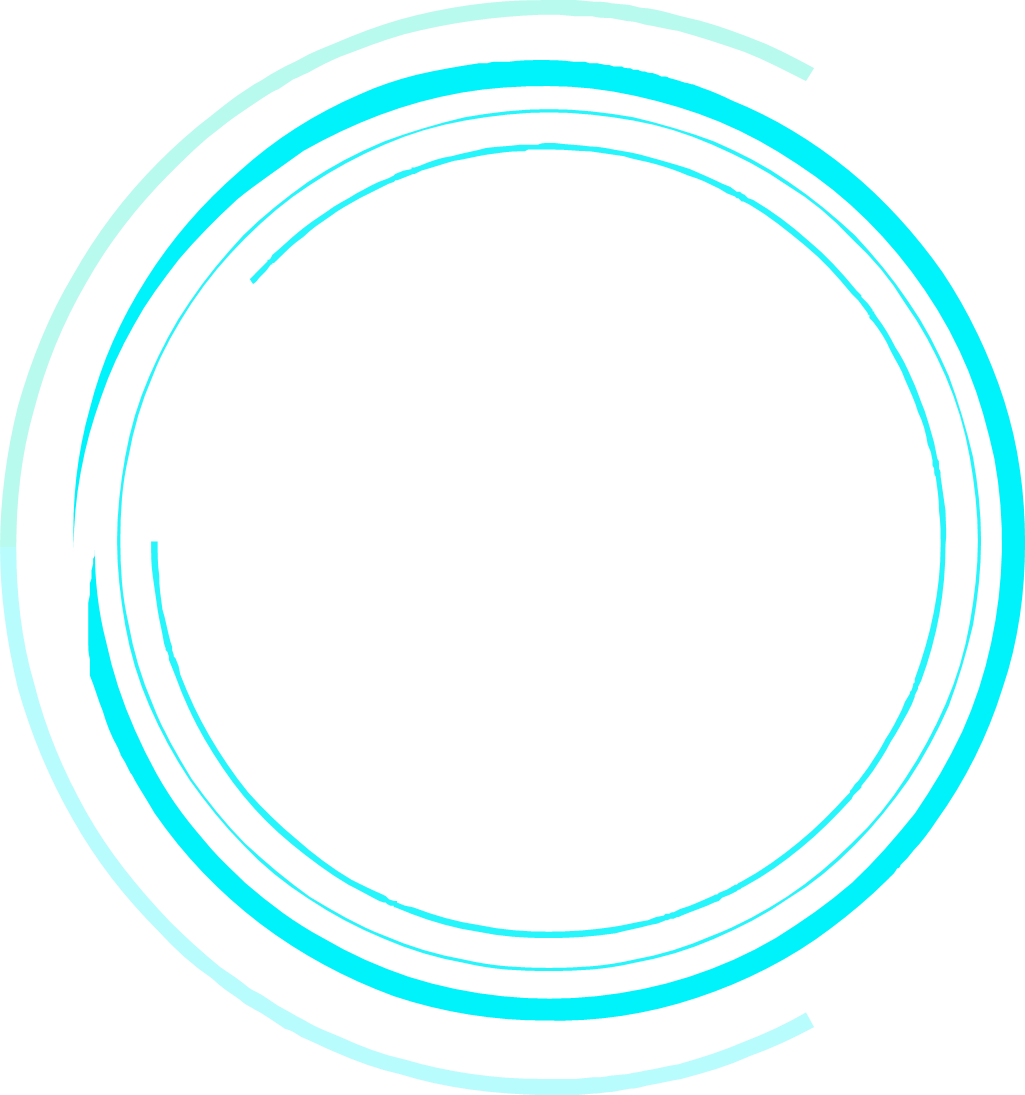 团队与公司
02
团队与公司
添加姓名
添加文本
添加文本
添加文本
您的内容打在这里，或者通过复制您的文本后，在此框中选择粘贴，并选择只保留文字。在此录入上述图表的综合描述说明。您的内容打在这里，或者通过复制您的文本后，在此框中选择粘贴，并选择只保留文字。在此录入上述图表的综合描述说明。
公司总经理
本项目团队负责人
标题文本预设
标题文本预设
标题文本预设
标题文本预设
此部分内容作为文字排版占位显示（建议使用主题字体）
此部分内容作为文字排版占位显示（建议使用主题字体）
此部分内容作为文字排版占位显示（建议使用主题字体）
此部分内容作为文字排版占位显示（建议使用主题字体）
团队与公司
团队与公司
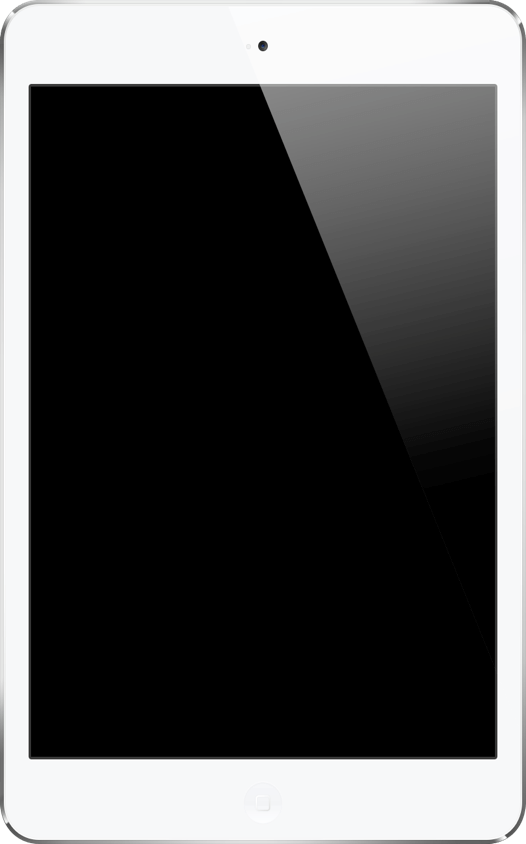 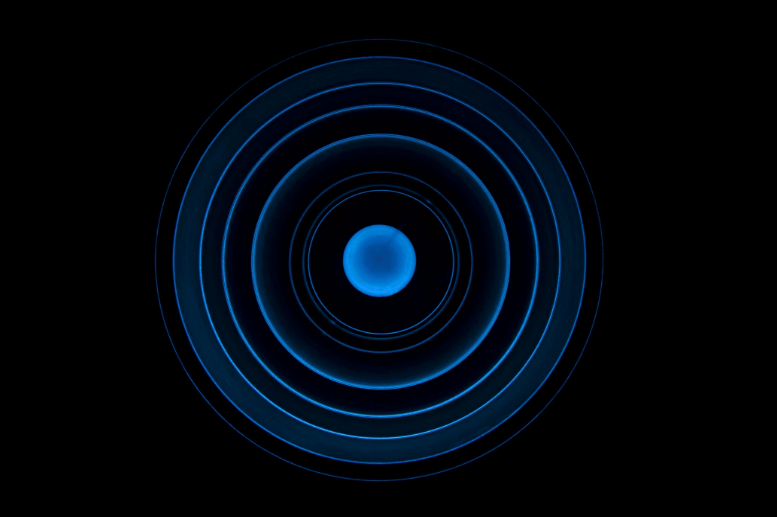 你的标题添加
你的标题添加
你的标题添加
此处添加你的信息此处添加你的信息
此处添加你的信息此处添加你的信息
此处添加你的信息此处添加你的信息
标题文本预设
标题文本预设
标题文本预设
此部分内容作为文字排版占位显示（建议使用主题字体）
此部分内容作为文字排版占位显示（建议使用主题字体）
此部分内容作为文字排版占位显示（建议使用主题字体）
团队与公司
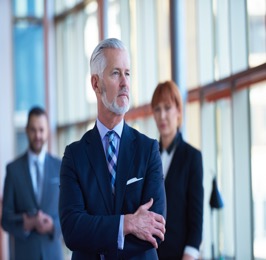 YOUR TEXT
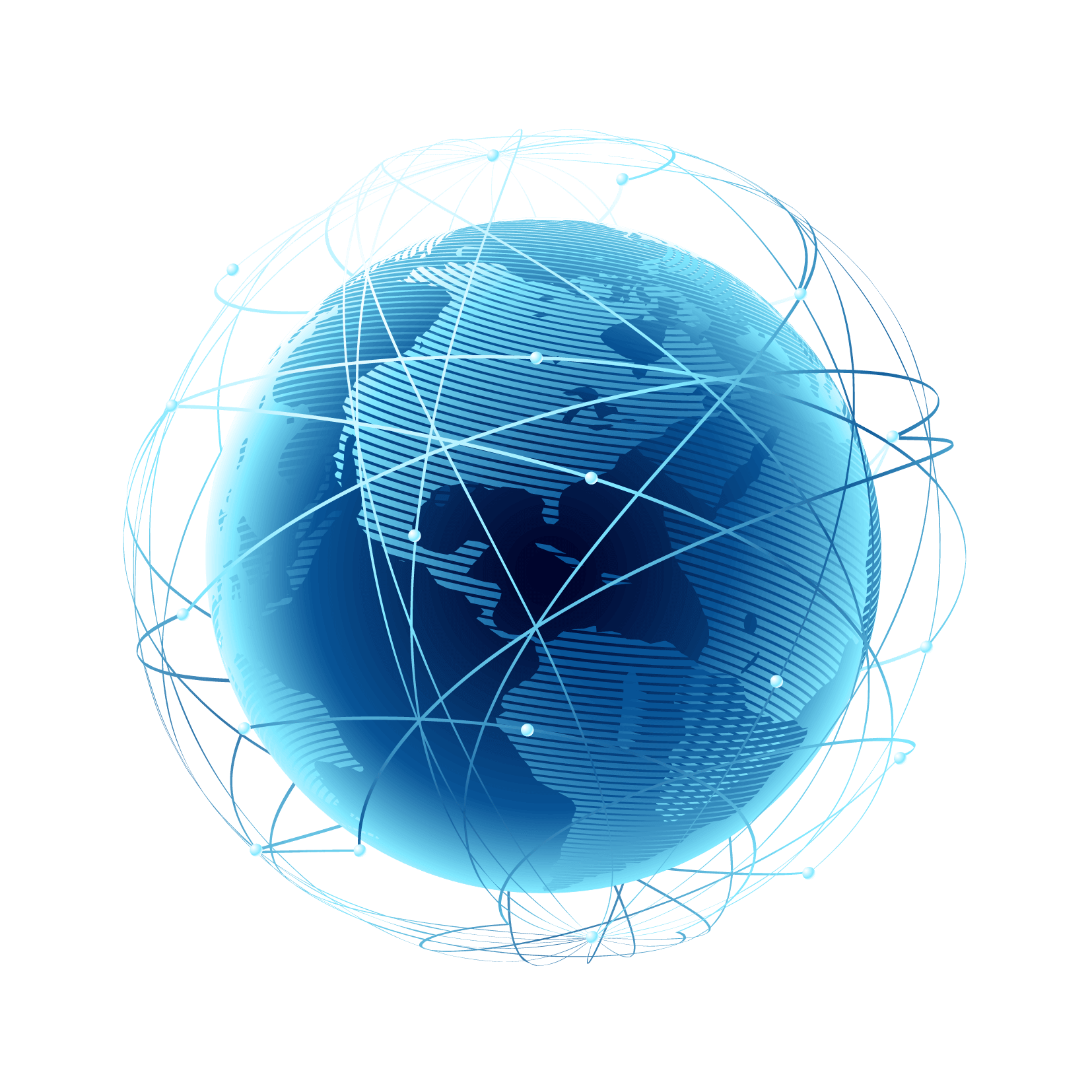 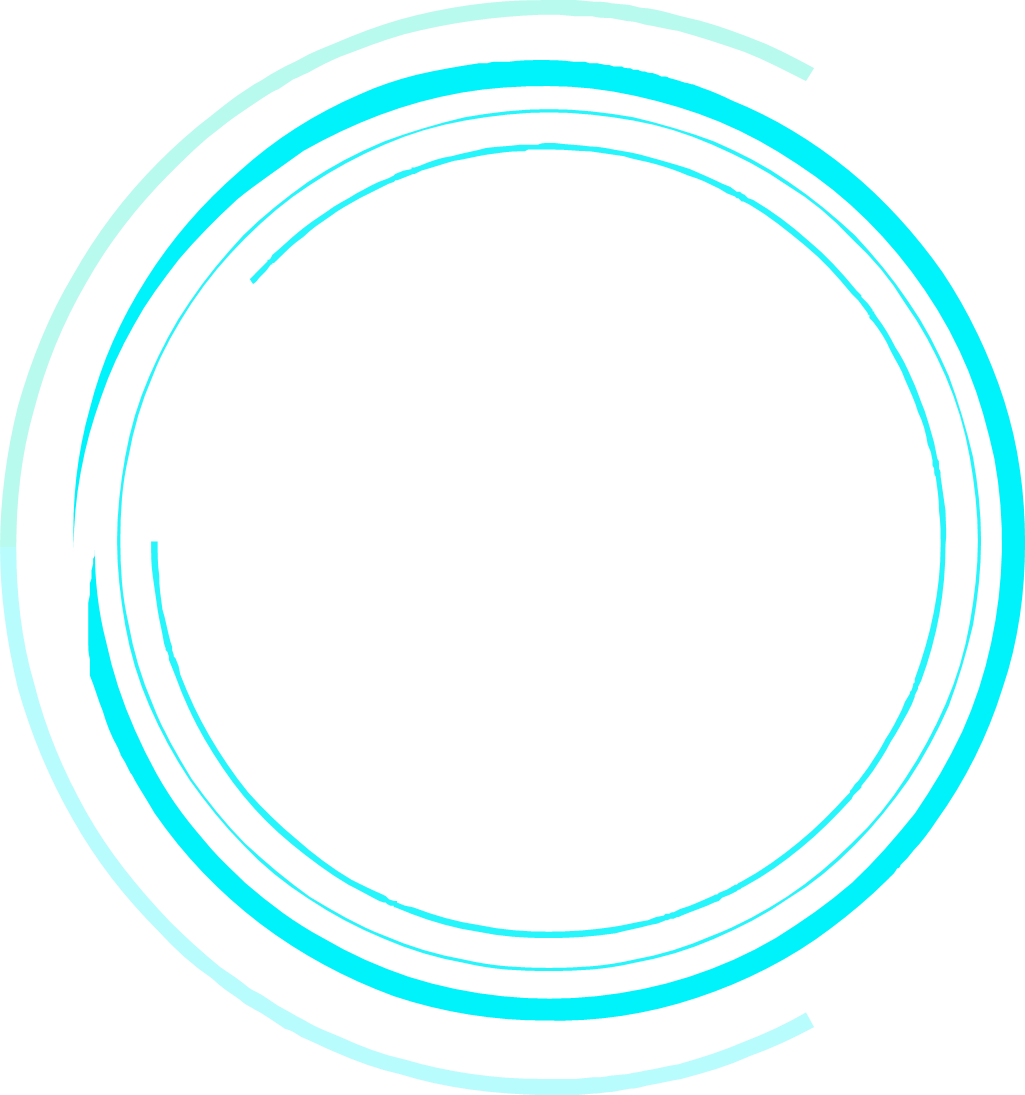 众筹与私募
03
众筹与私募
300
众筹币量：
万
请输入您的文字对目标进行说明请输入您的文字对目标进行说明请输入您的文字对目标进行说明
100
众筹资金：
万
请输入您的文字对目标进行说明请输入您的文字对目标进行说明请输入您的文字对目标进行说明
众筹与私募
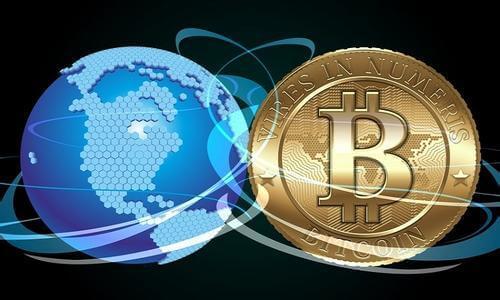 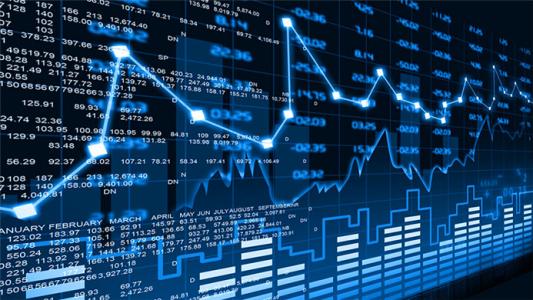 这里输入简单的文字概述这里输入简单文字概述这里输入简单的文字概述这里入简单的文字概述这里输入述简单的文字概述这里输入简单文字概述这里输入简单
这里输入简单的文字概述这里输入简单文字概述这里输入简单的文字概述这里入简单的文字概述这里输入述简单的文字概述这里输入简单文字概述这里输入简单
PLAN A
PALN B
众筹与私募
点击输入标题文本
800
700万
700
点击输入简要文字解说，解说文字尽量概括精炼，不用多余的文字修饰，简洁精准的 解说所提炼的核心概念。 点击输入简要文字解说，解说文字尽量概括精炼，不用多余的文字修饰。
600
600万
500万
500
350万
400
420万
全年总额：
300万
300
18,888,888
200
220万
200
100
毛利润
0
纯利润
收入来源一
收入来源二
收入来源三
收入来源四
（万元）
众筹与私募
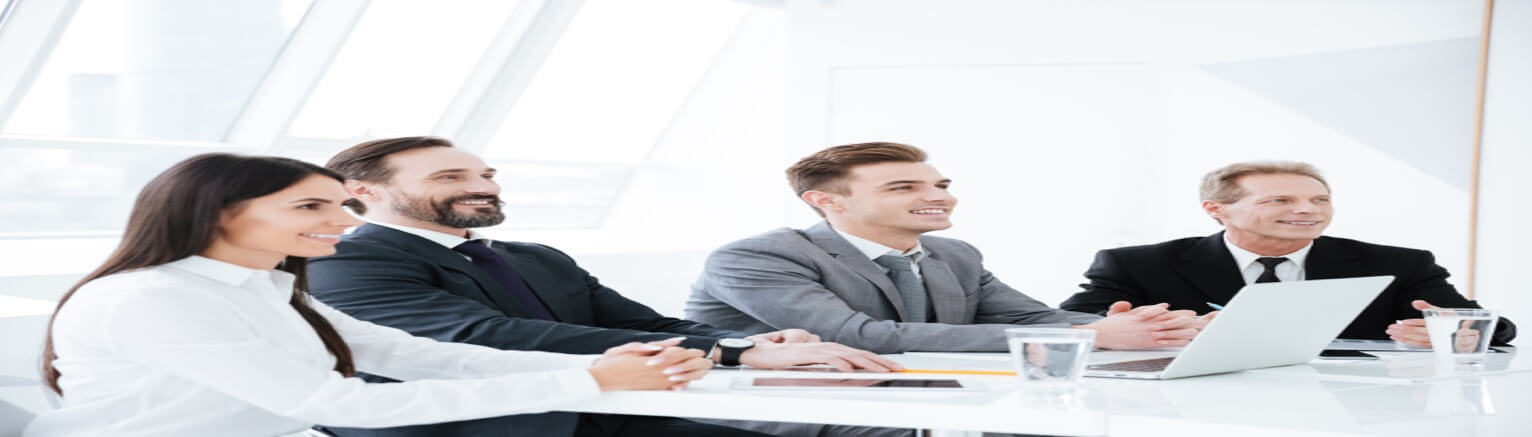 MARKETING STRATEGY
单击此处添加标题
Many people believe that marketing is just about advertising or sales. However, marketing is everything a company does to acquire customers and maintain a relationship with them.
此部分内容作为文字排版占位显示（建议使用主题字体）如需更改请在（设置形状格式）菜单下（文本选项）中调整
众筹与私募
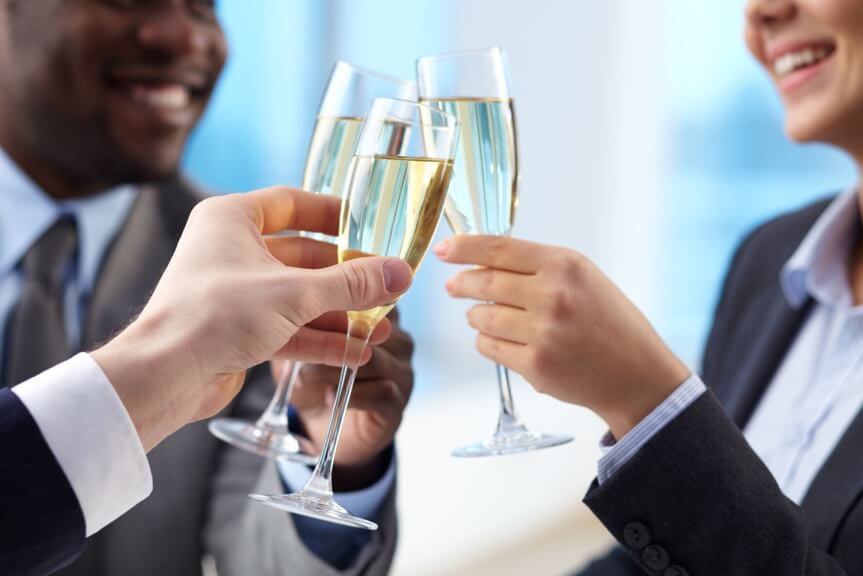 75%
标题添加
标题添加
此处添加你的信息此处添加你的此处添加你的信息此处添加你的
此处添加你的信息此处添加你的此处添加你的信息此处添加你的
59%
[Speaker Notes: https://www.ypppt.com/]
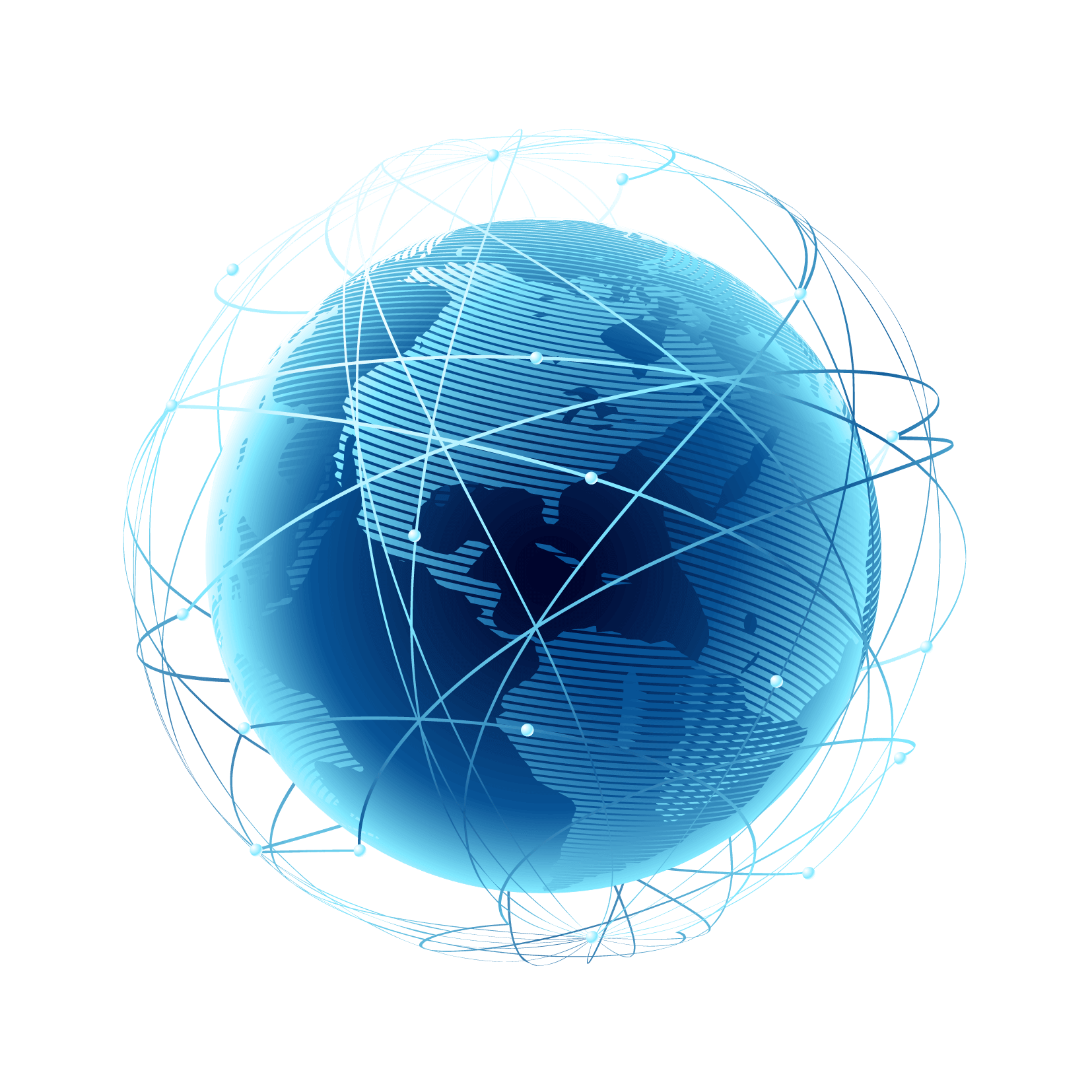 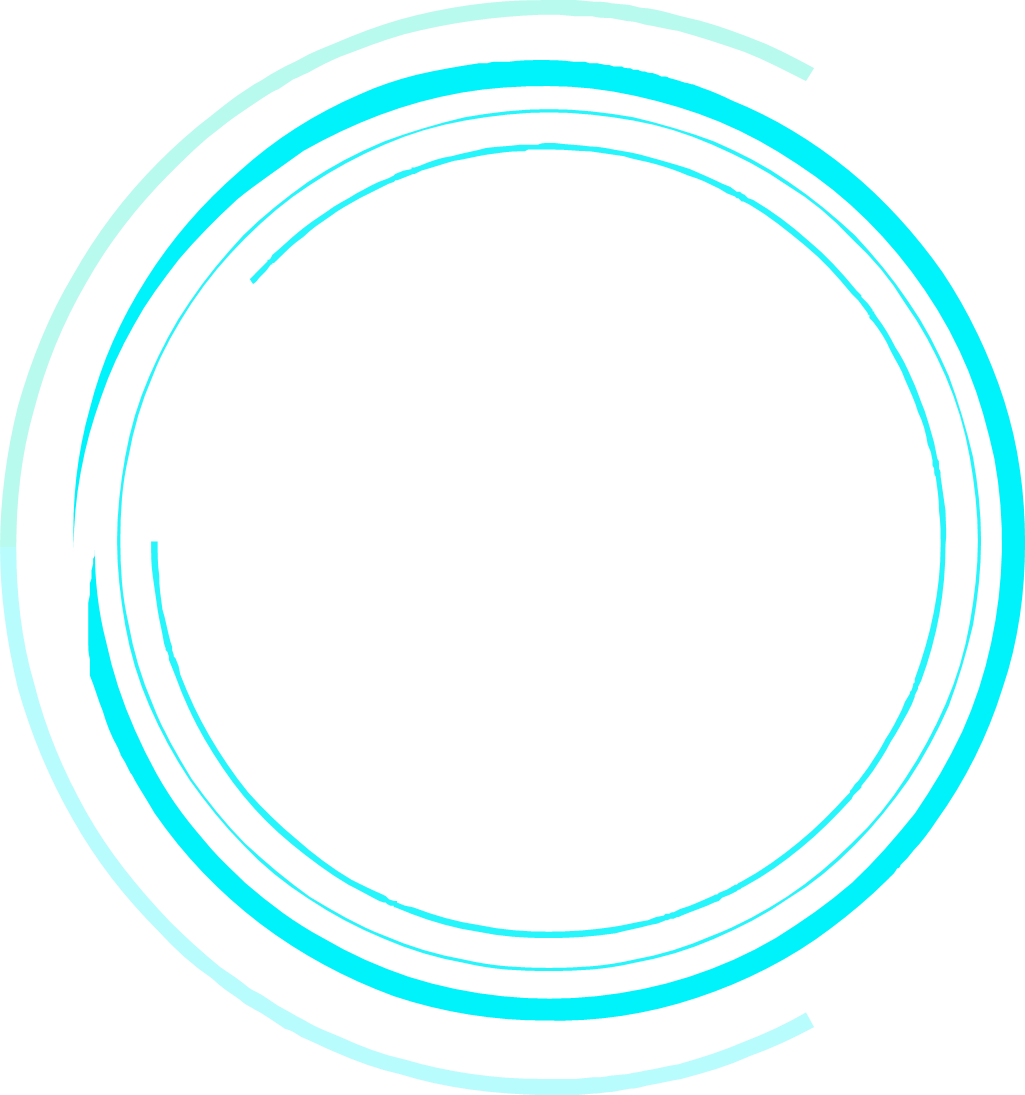 交易所注意事项
04
注意事项
注意事项
注意事项
此部分内容作为文字排版占位显示（建议使用主题字体）
此部分内容作为文字排版占位显示（建议使用主题字体）
此部分内容作为文字排版占位显示（建议使用主题字体）
交易所注意事项
交易细节
交易细节
交易细节
交易细节
此部分内容作为文字排版占位显示（建议使用主题字体）
此部分内容作为文字排版占位显示（建议使用主题字体）
此部分内容作为文字排版占位显示（建议使用主题字体）
此部分内容作为文字排版占位显示（建议使用主题字体）
交易所注意事项
01
02
请替换文字内容
请替换文字内容
02
03
交易所注意事项
标题文本预设
此部分内容作为文字排版占位显示（建议使用主题字体）
交易所注意事项
注意事项
KEYWORD
KEYWORD
KEYWORD
KEYWORD
KEYWORD
感谢聆听
www.PPT818.com